CHÀO MỪNG CÁC EM ĐẾN VỚI TIẾT HỌC
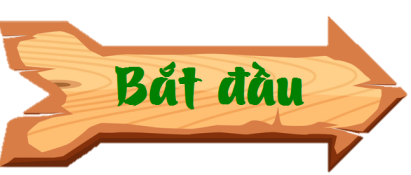 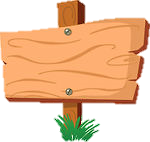 NÔNG TRẠI VUI VẺ
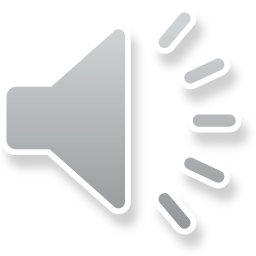 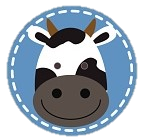 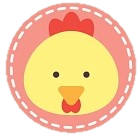 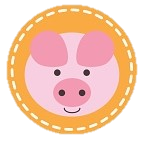 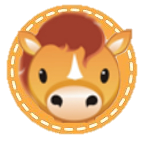 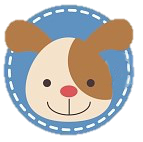 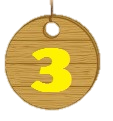 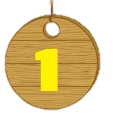 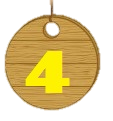 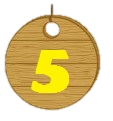 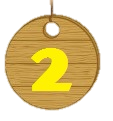 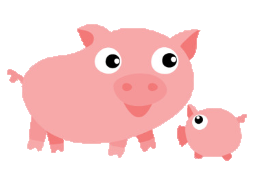 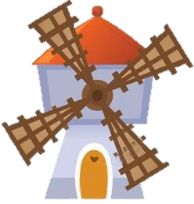 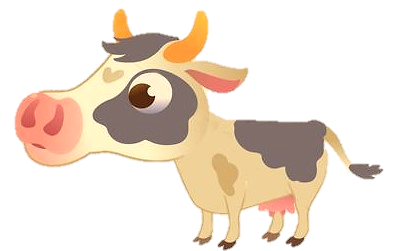 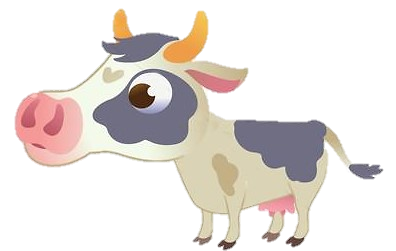 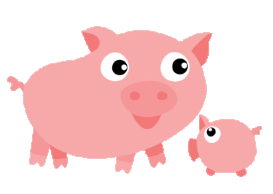 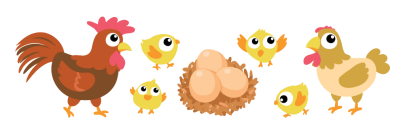 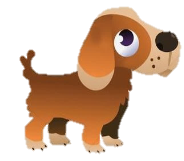 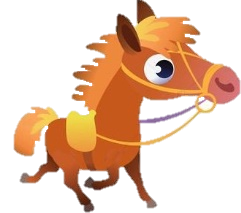 Hình nào dưới đây là đường cong
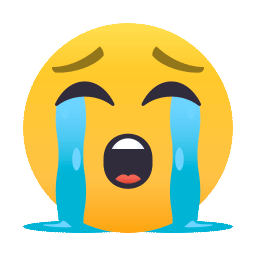 A.
B.
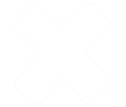 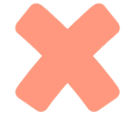 C.
D.
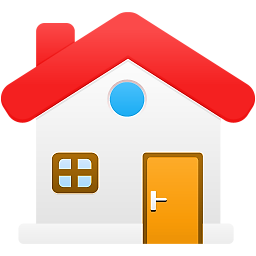 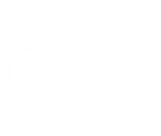 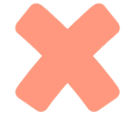 Hình nào dưới đây là đường gấp khúc
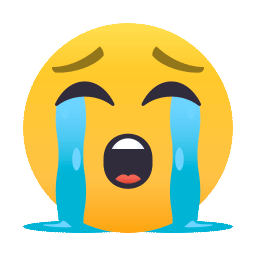 A.
B.
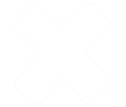 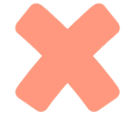 D.
C.
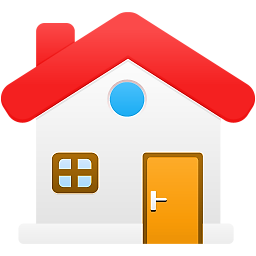 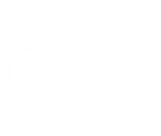 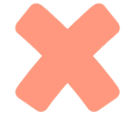 Hình nào dưới đây là đường thẳng
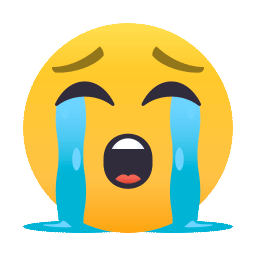 A.
B.
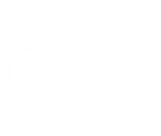 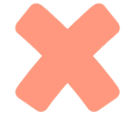 C.
D.
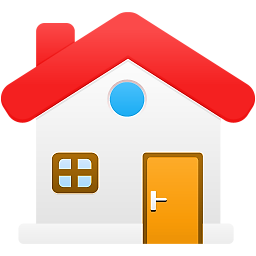 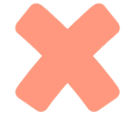 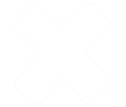 B
Đường gấp khúc ………
A
C
D
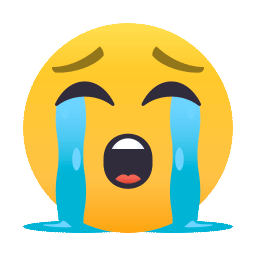 POIU
ASDF
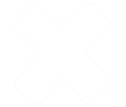 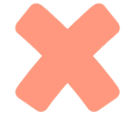 UUGB
ABCD
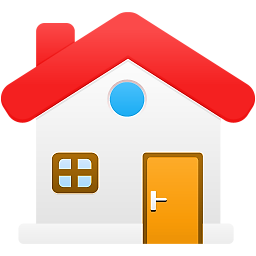 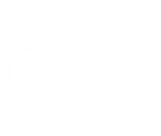 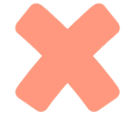 B
Đường gấp khúc ABCD gồm …..
A
C
D
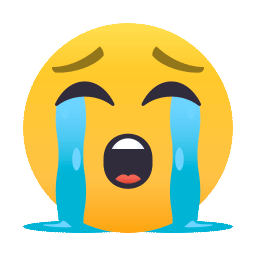 A. Hai đoạn thẳng 
AB và BD
B. Hai đoạn thẳng 
   AB và CD
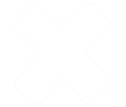 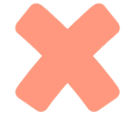 C. Ba đoạn thẳng 
AB, BC và CD
D. một đoạn thẳng 
       AD
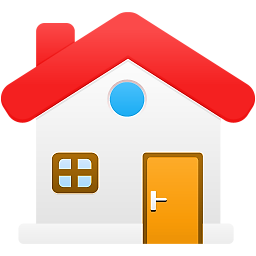 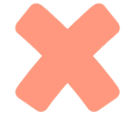 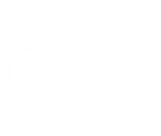 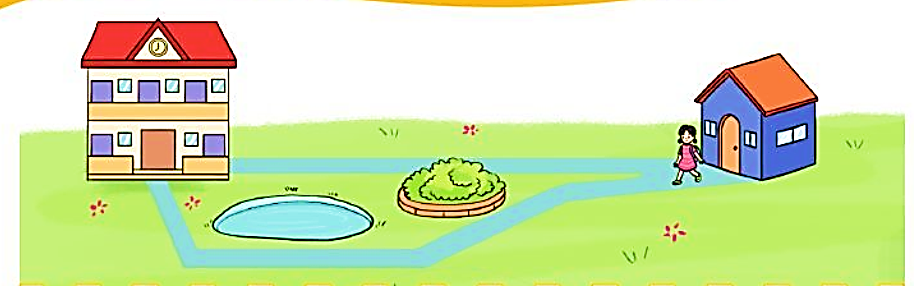 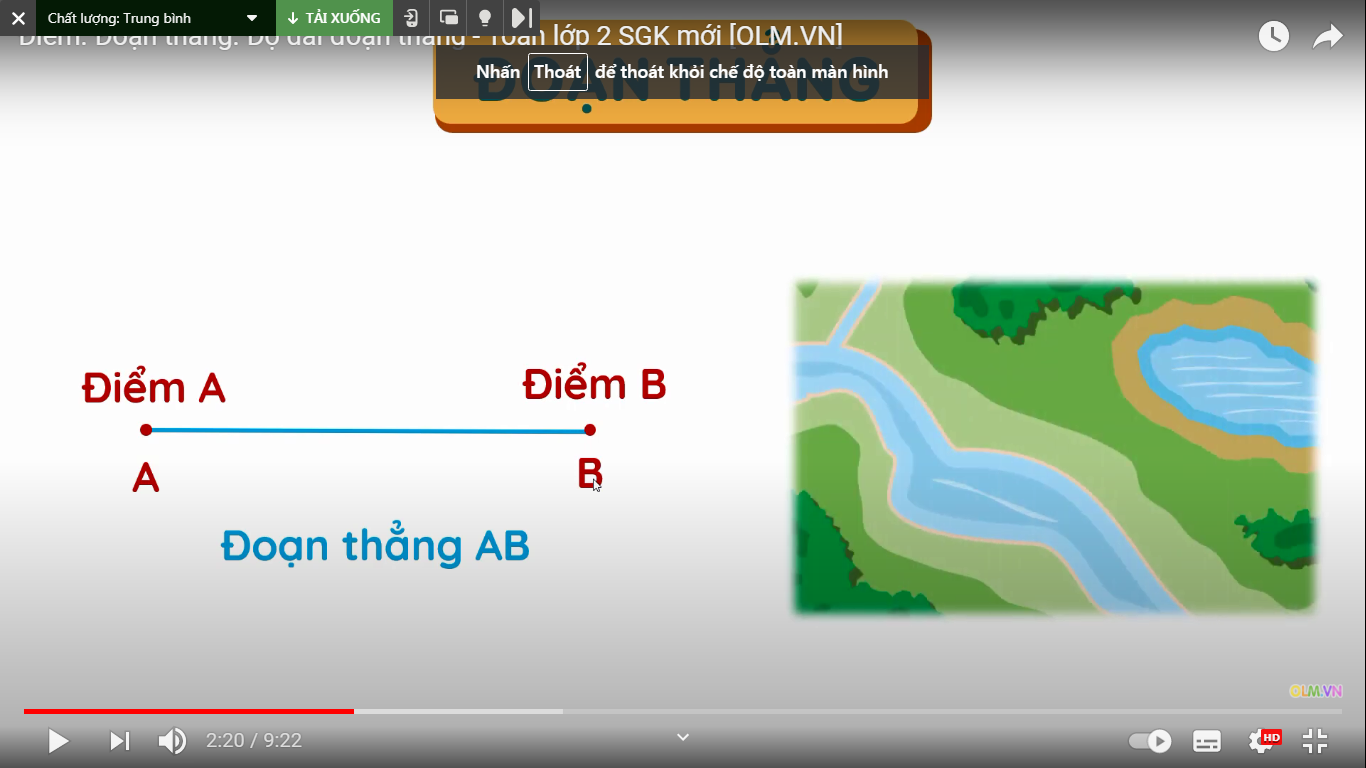 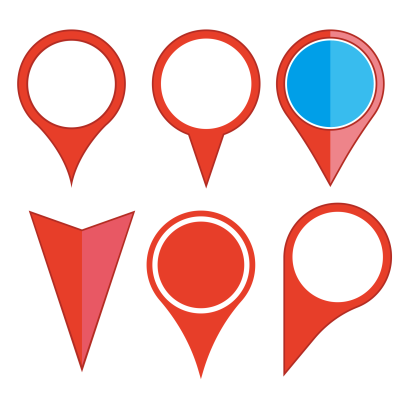 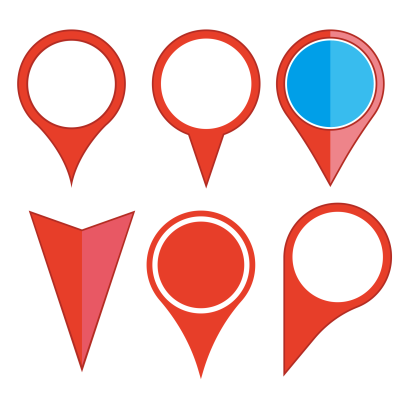 ĐỘ DÀI ĐOẠN THẲNG
ĐỘ DÀI ĐƯỜNG GẤP KHÚC
TIẾT 1
ĐỘ DÀI  ĐOẠN THẲNG
A
K
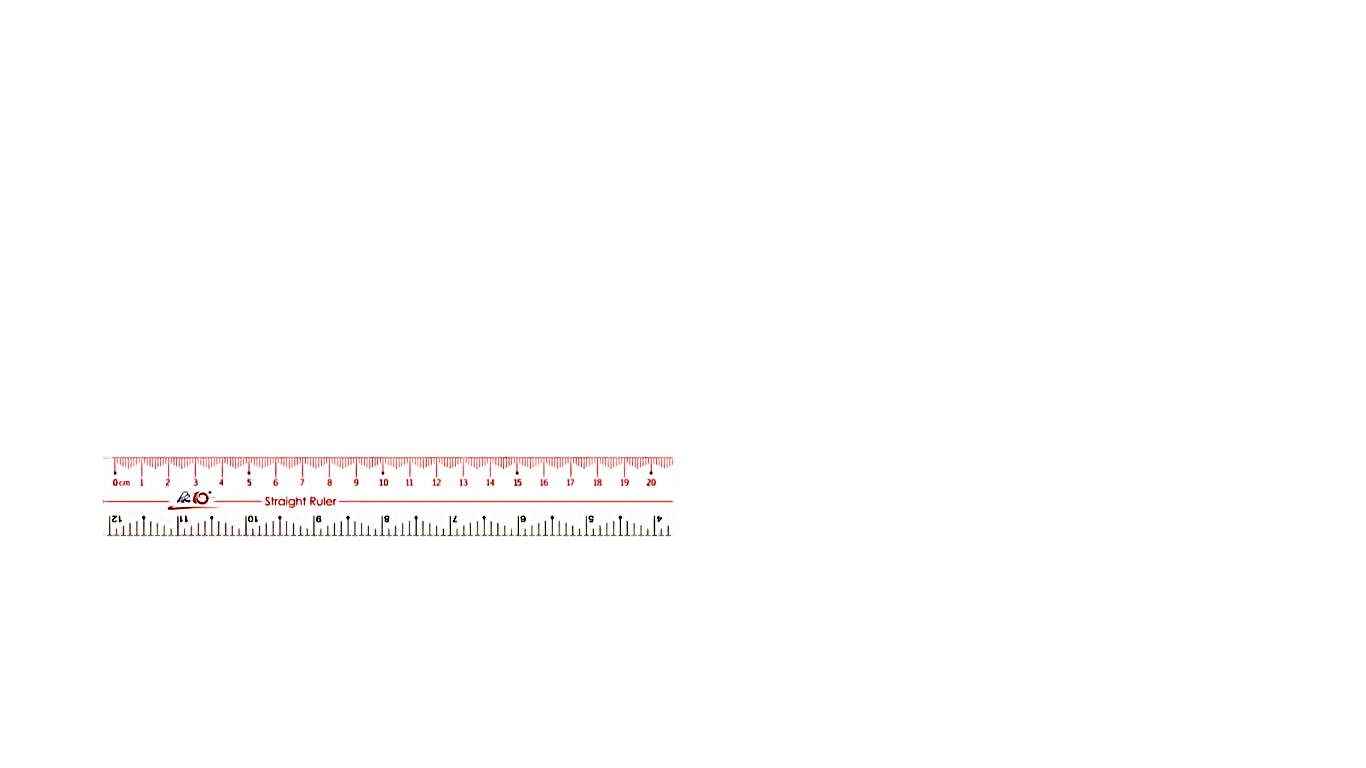 Độ dài đoạn thẳng AK là 5 cm
Ta viết AK = 5 cm
ĐỘ DÀI  ĐƯỜNG GẤP KHÚC
5 cm
C
B
2 cm
4 cm
D
Đường gấp khúc ABCD
A
Độ dài đường gấp khúc ABCD là tổng độ dài các đoạn thẳng AB, BC, CD:
4 cm + 5 cm + 2 cm =
11 cm
VẼ ĐOẠN THẲNG CÓ ĐỘ DÀI CHO TRƯỚC
Vẽ đoạn thẳng AB có độ dài 6 cm
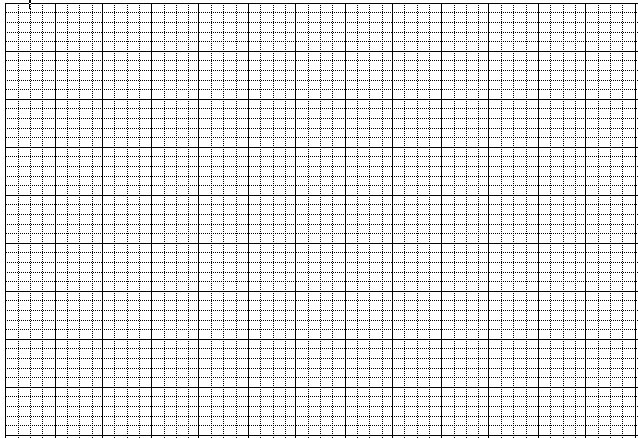 B
A
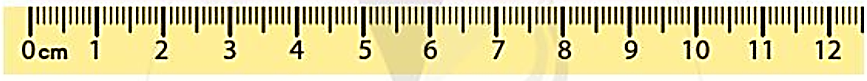 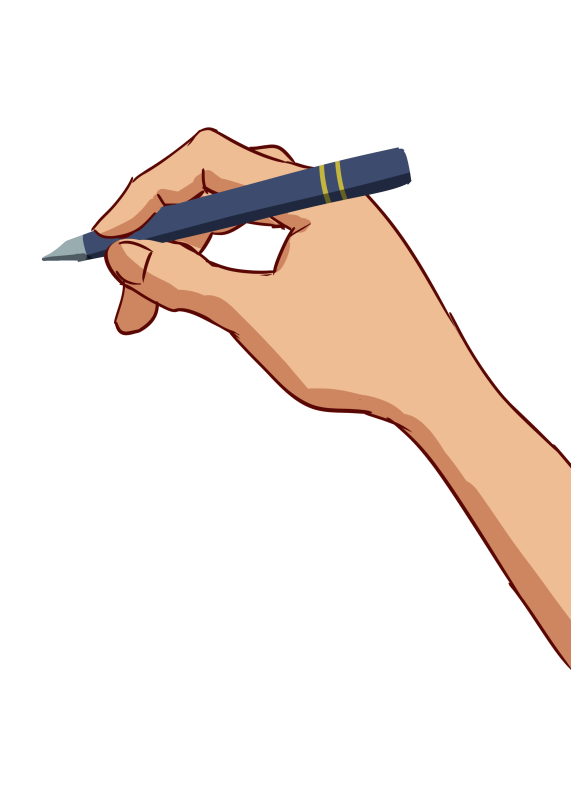 Đoạn thẳng AB dài 6 cm
Vẽ đoạn thẳng AB có độ dài 6 cm
1
Dùng thước có vạch chia xăng-ti-mét đo độ dài của các đoạn thẳng sau và nêu kết quả:
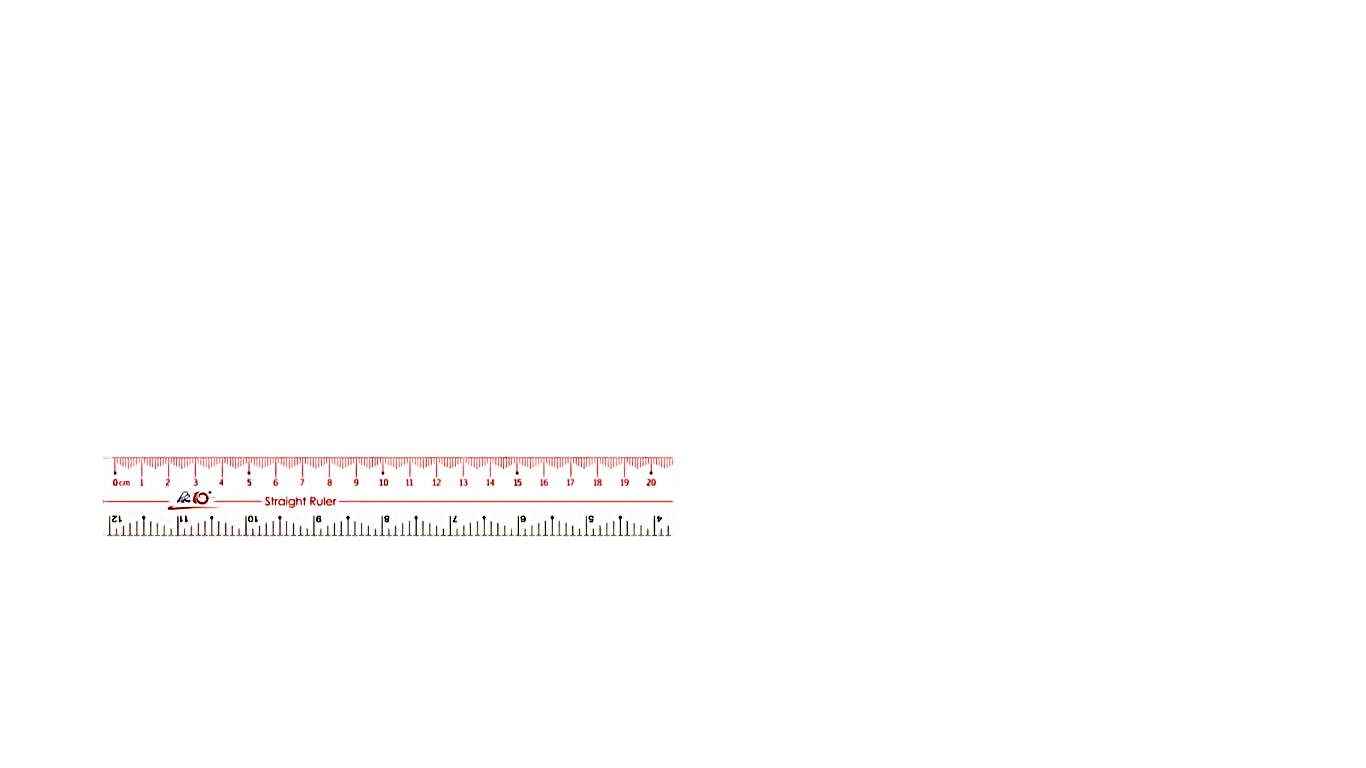 M
E
K
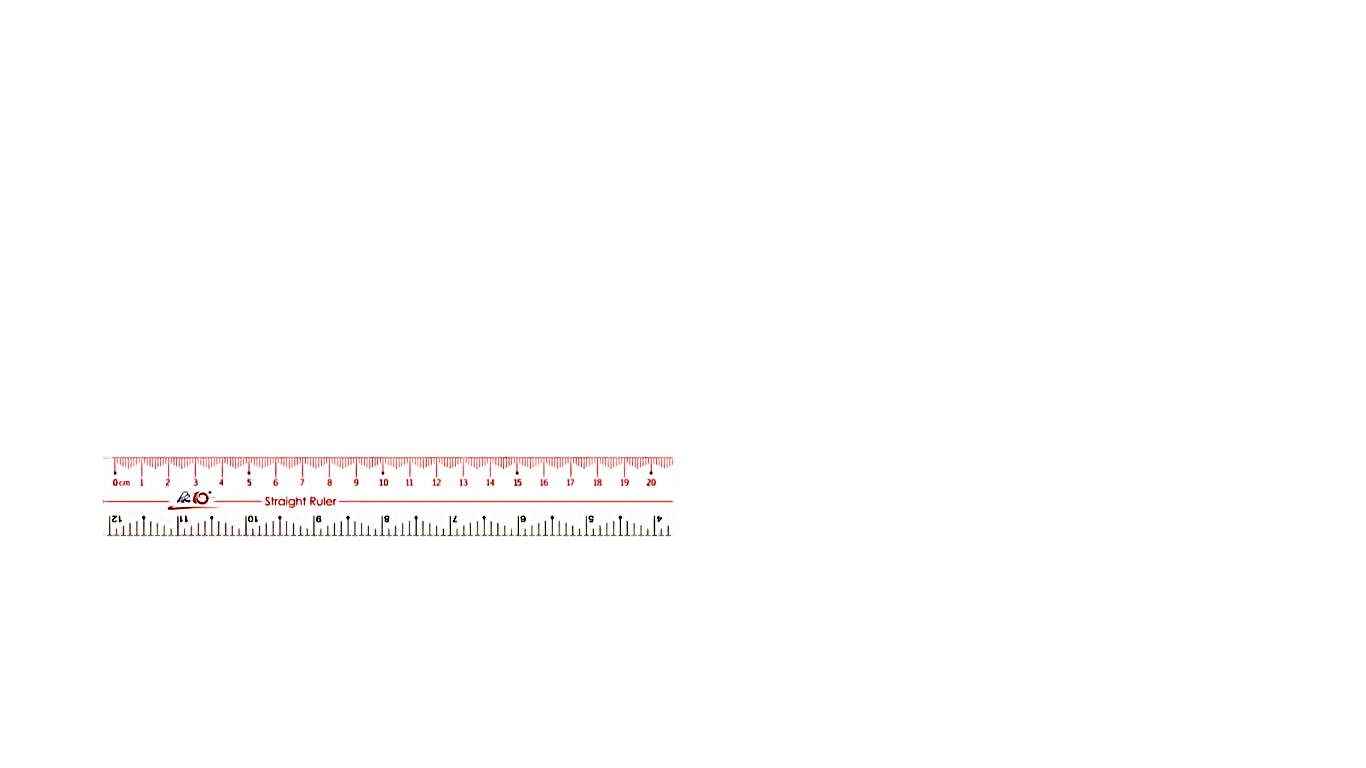 T
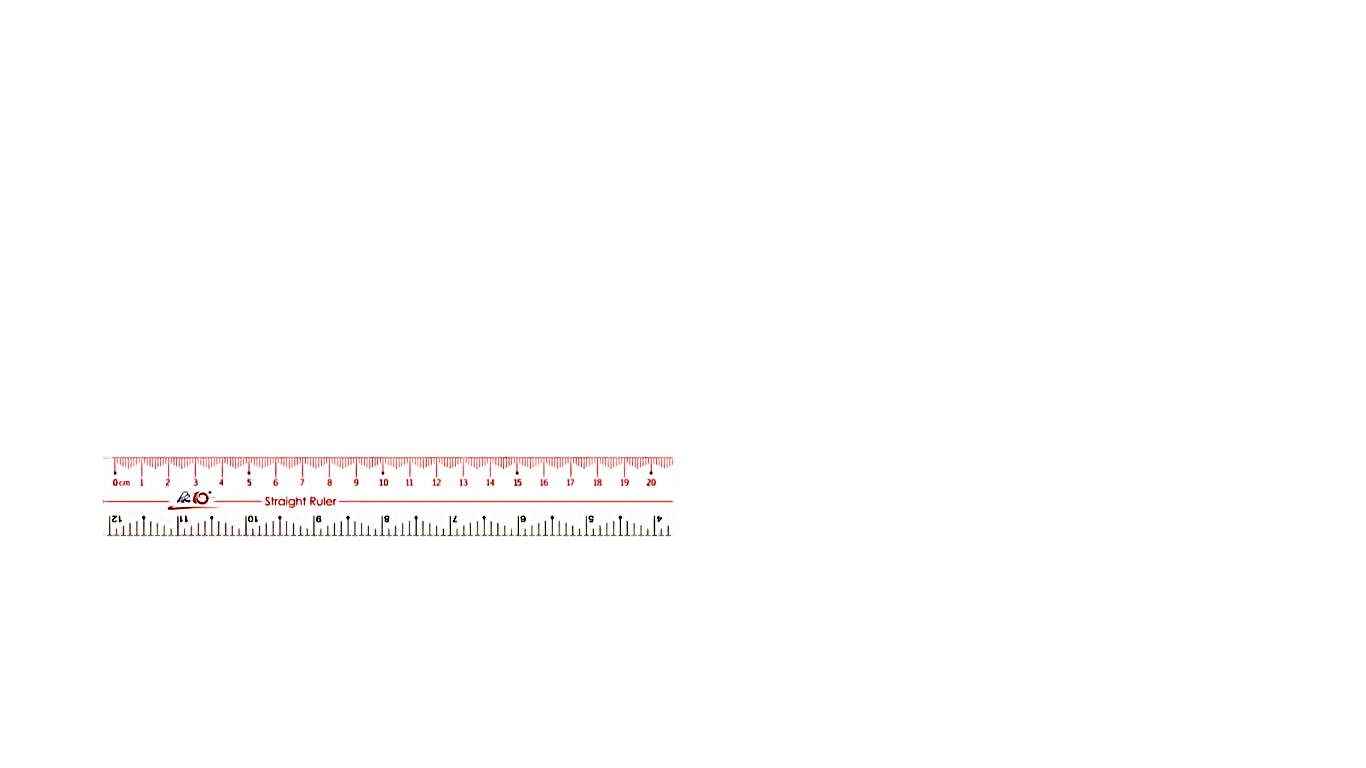 O
A
8
?
?
?
3
5
TE =        cm
OA =        cm
KM =        cm
Thực hành: Đo đồ vật trong lớp học
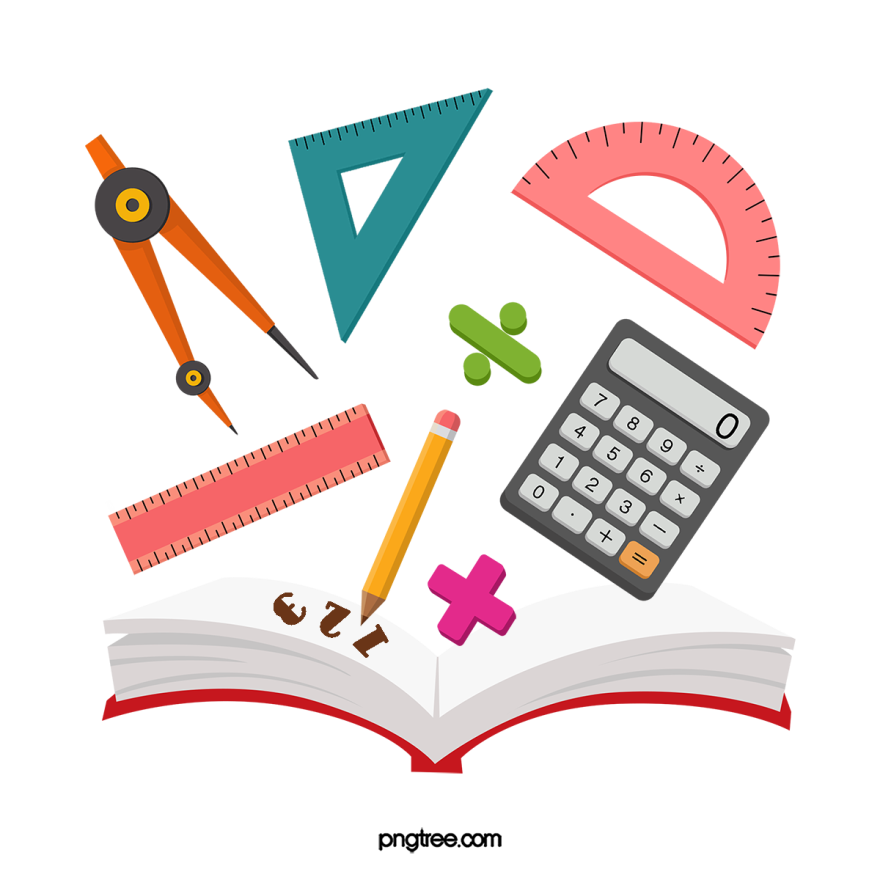 Củng cố - Dặn dò
THANK YOU
Tạm biệt và hẹn gặp lại
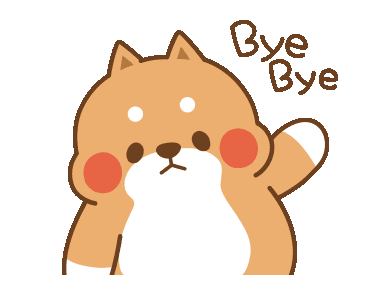